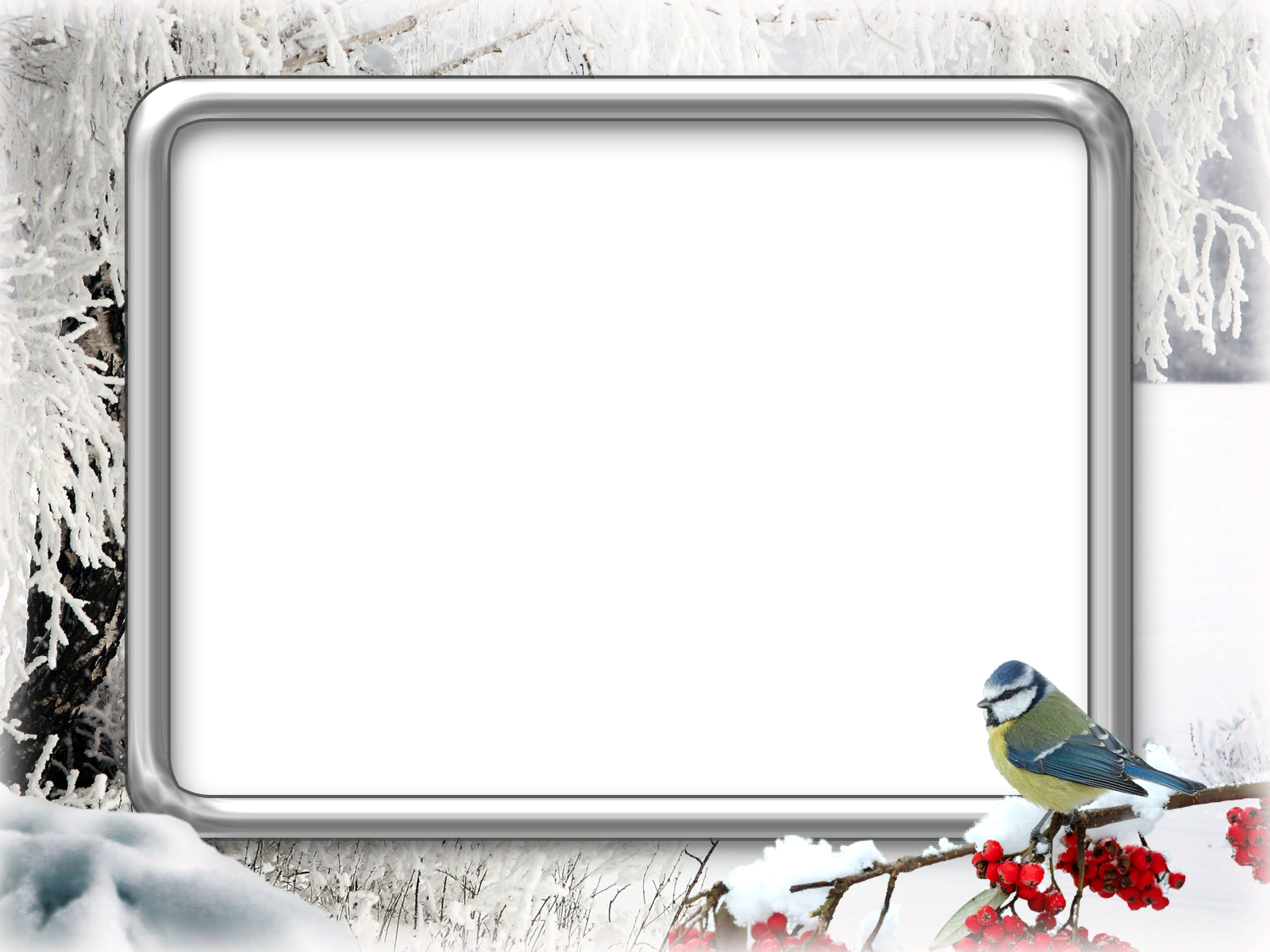 МАДОУ детский сад № 51

Проект в старшей группе №6
«Зимующие птицы нашего края»
Воспитатели:
Гончарова А.Н.
Жданова Н.В.

Г. Улан-Удэ
2023 г.
Цель: Создание условий для формирования у детей  бережного, заботливого, ответственного отношения к зимующим птицам.
Актуальность:
	В холодное время года перед зимующими птицами встают жизненно важные вопросы: как прокормиться. Доступной пищи становится значительно меньше, но потребность в ней возрастает. Иногда естественный корм становится практически недоступным, поэтому многие птицы не могут пережить зиму и погибают. 
	В ходе образовательно – воспитательного процесса выявилось, что у детей недостаточно развиты знания о птицах родного края. Дети зачастую путают зимующих и перелётных птиц. Также у детей недостаточно развито чувство заботы о птицах. Следовательно, мы решили реализовать проект «Зимующие птицы нашего края». Это позволит расширить и углубить знания детей о птицах нашего края, послужит формированию бережного отношения к птицам, осознанию того, что необходимо ухаживать за пернатыми в самое трудное для них время года. В совместной работе с родителями мы должны повышать экологическое сознание ребёнка, стимулируя его интерес к помощи пернатым друзьям, тем самым побуждая чувства ребёнка. Очень важно, чтобы ребёнок мог оценить поведение человека в природе, высказать своё суждение по этой проблеме.
Задачи:
закрепить знания детей о зимующих птицах, о роли человека в жизни зимующих птиц;
пополнить развивающую среду по теме проекта;
развивать интерес и любовь к родному краю в процессе экологического воспитания и умения отражать это в рисунке, лепке, аппликации, ручном труде.
воспитывать желание помогать птицам в трудное для них время;
Тип проекта: информационно-творческий.
Вид проекта: групповой.
Продолжительность: краткосрочный.
Участники: педагоги, дети и родители старшей группы.
1 этап. Подготовительный
Постановка целей проекта, определение знаний, актуальности проекта; подбор методической литературы, наглядно-дидактического материала, художественной литературы, фотографий; организация развивающей среды. 
Беседы с родителями о необходимости участия их в проекте, о серьезном отношении к воспитательно-образовательному процессу в ДОУ.
2 этап Практический
Познавательное развитие:
1.НОД «Зимующие птицы»
2.Беседа «Зимующие и перелетные птицы»
3.Беседа «Что нужнее птице, тепло или пища?»
4.Беседа «Для чего кормушке крыша?»
5.Дидактические игры:
«Угадай по описанию» Цель: научить составлять описательный рассказ о предложенной птице, не показывая ее.
«Счет птиц» Цель: закреплять умение детей согласовывать числительные с существительными.
«Назови ласково» Цель: упражнять в словообразовании (синица-синичка, воробей-воробушек).
«Четвертый лишний» Цель: закреплять знания детей о зимующих птицах, их внешнем виде.
Физическое развитие

1.Утренняя гимнастика.
2.Подвижные игры: «Вороны», «Птички в гнездышках сидят», «Совушка», «Воробьи и собачка», «Зимующие и перелетные птицы»
3.Пальчиковая гимнастика: «Сколько птиц к кормушке нашей прилетело», «Кормушка», «Сорока», «Птички прилетали», «Дятел».
4. Ритмическое упражнение: «Снегири»
Художественно – эстетическое развитие:
Рисование « Снегирь на ветке» (акварель), «Синица» (карандаш), «Птичка – синичка» (гуашь)
Конструирование из бумаги «Синичка»
Раскраски «Зимующие птицы»
Ручной труд: изготовление постера, кормушек и угощения для птиц.
Исследовательская деятельность:
- обследование и рассматривание перьев;
- называть части тела;
- окраску;
- чем питаются;
 ОБЖ:
Беседа «Чем кормить птиц?» 
«Как помочь птицам;»

Чтение художественной литературы :
В.Сухомлинский «Как синичка меня будит», О.Григорьева «Синица», Л.Воронкова «Птичьи кормушки», В.Звягина «Воробей», Т.Евдошенко «Берегите птиц», Ю.Никонов «Зимние гости», М.Горький «Воробьишко»
Речевое развитие
1.Рассматривание плаката «Зимующие птицы».
2.Рассматривание иллюстраций, фотографий на тему: «Птицы», «Птицы у кормушки».
3.Чтение и обсуждение пословиц и поговорок о зимующих птицах.
4.Заучивание стихотворения А. Яшина «Покормите птиц зимой»
5. Составление описательного рассказа об одной из зимующих птиц, 
6. Отгадывание загадок про зимующих птиц;
Деятельность на прогулке:
1. Экскурсия по площадкам детского сада .
2. Наблюдения за птицами.
3. Использование разных кормов;
4. Учет количества птиц, их видов.
5. Труд: ежедневное кормление птиц; уборка сломанных веток на участке.
Совместная работа с родителями:
Закреплять название зимующих птиц, нарисовать понравившуюся  птицу и подобрать информацию о ней для создания  альбома  о птицах 
Посоветовать сходить на экскурсию в лес, парк.

3. этап Заключительный.

- выставка детских работ «Мир птиц глазами детей»;
- создание  совместно с родителями альбома о зимующих птицах; 
- презентация альбома .
- оформление презентации проекта.
Полученные результаты
Дети
* Сформированы элементарные представления о зимующих птицах.
* Сформированы представления о правильных способах взаимодействия с объектами природы.
* Развит интерес к наблюдению за объектами и явлениями природы.

Родители
* Повысился уровень экологической воспитанности родителей.
* Проводят с детьми наблюдения в природе и пресекают попытки жестокого обращения с объектами природы.
* Привлекают детей к совместному труду в природе, заботе о птицах.

Педагоги
* Ведут активную работу по экологическому воспитанию детей.
* Используют различные формы работы, интеграцию образовательных областей.
* Распространяют и обобщают опыт.
Рисование
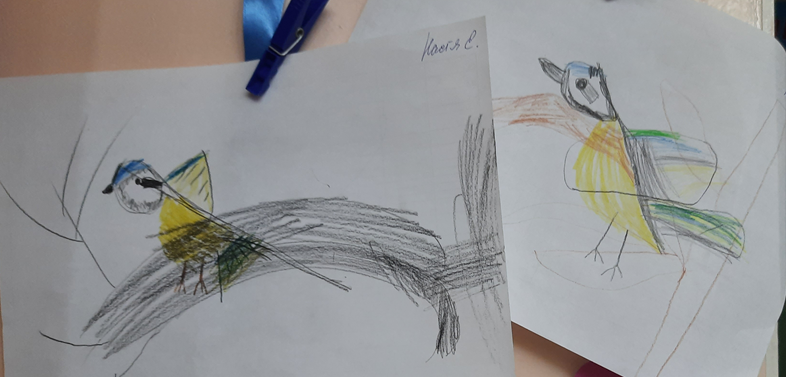 Покормите птиц зимой
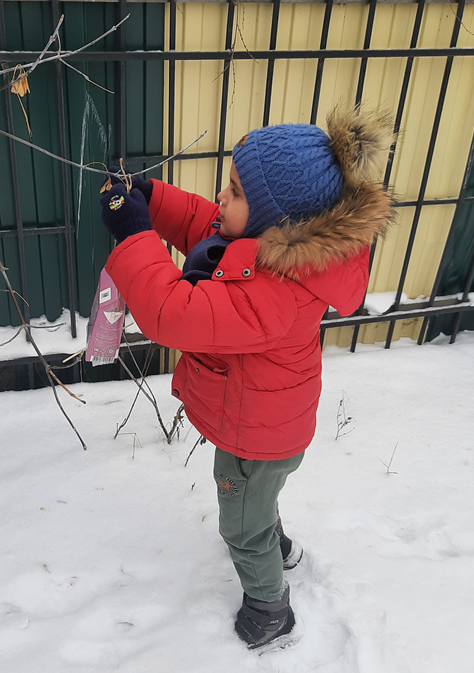 Угощение для птиц
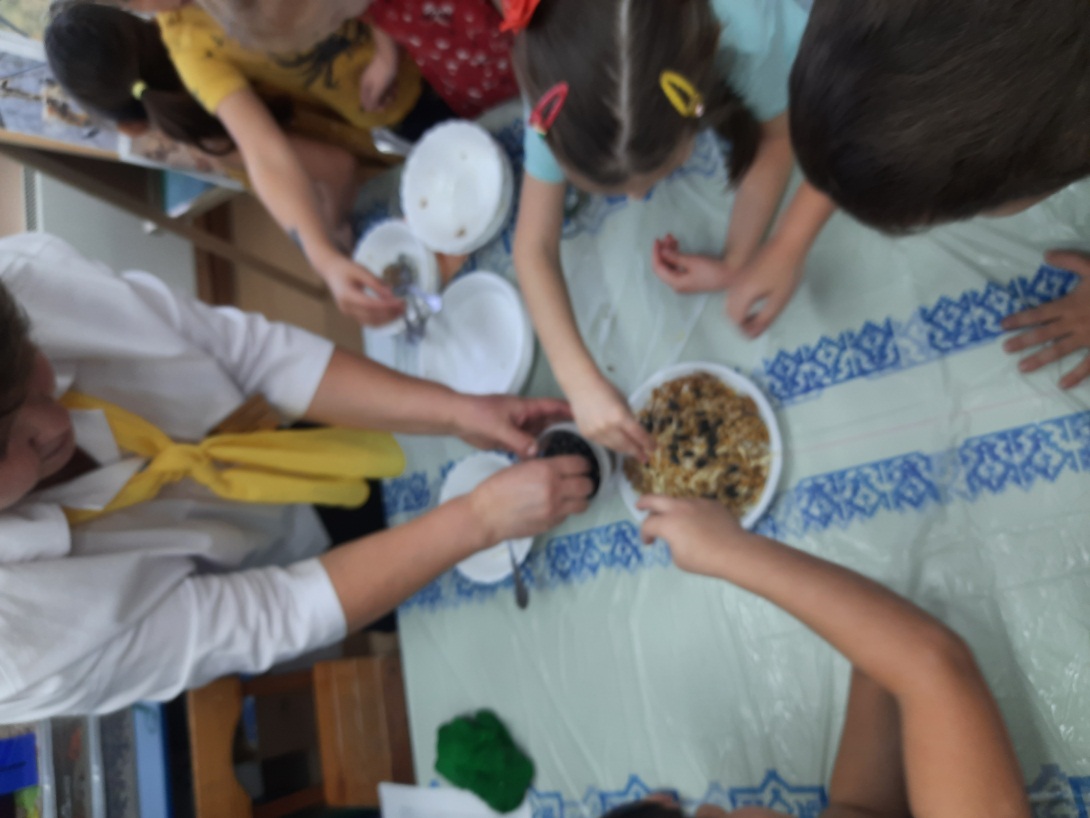 Изготовление постера «Покормите птиц зимой»
Подвижные игры на прогулке
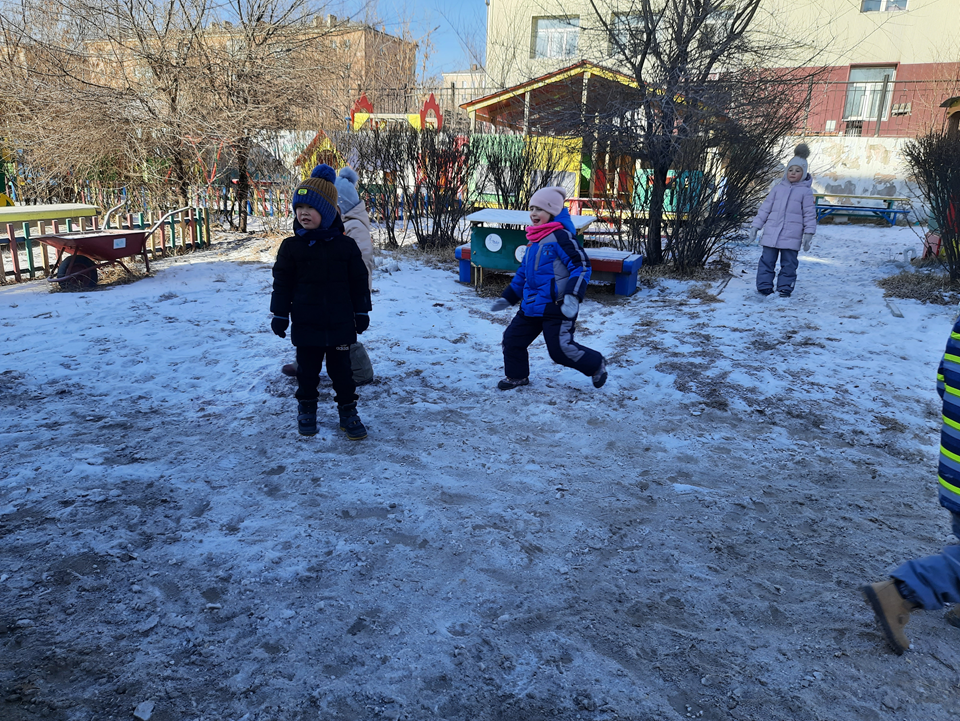 «Синица из бумаги»
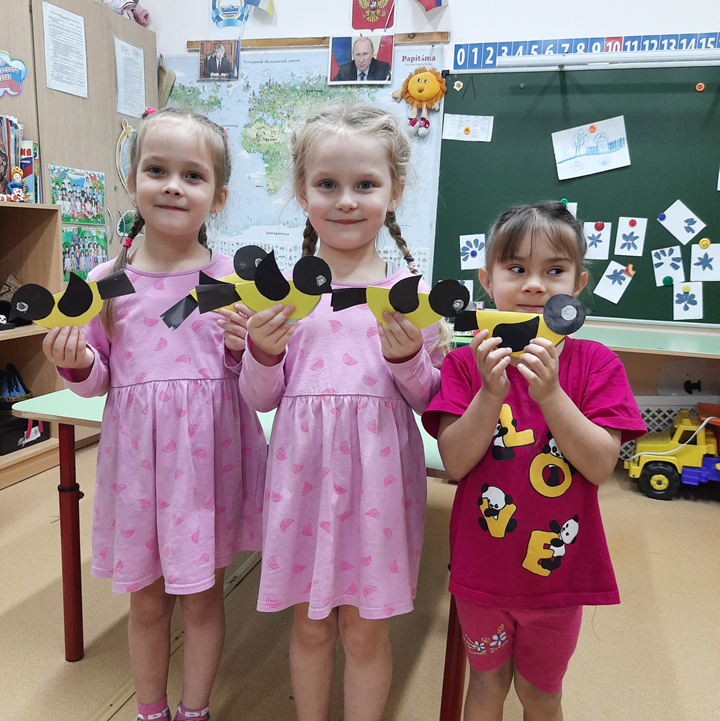 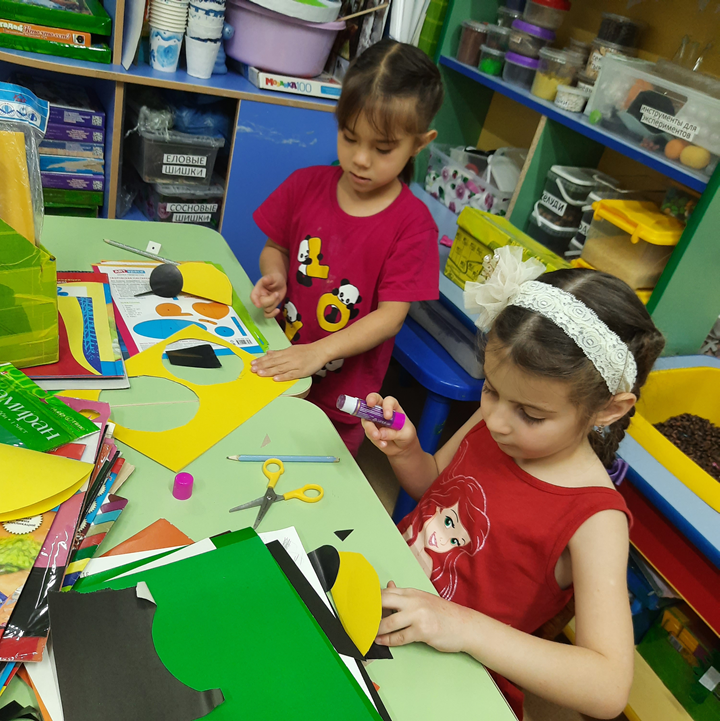 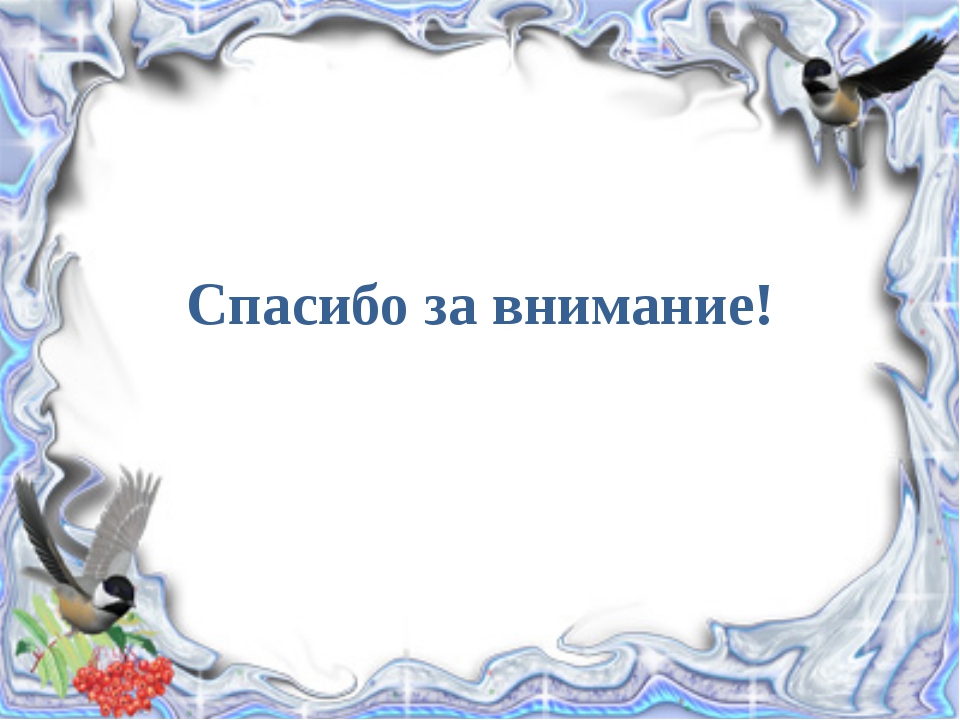